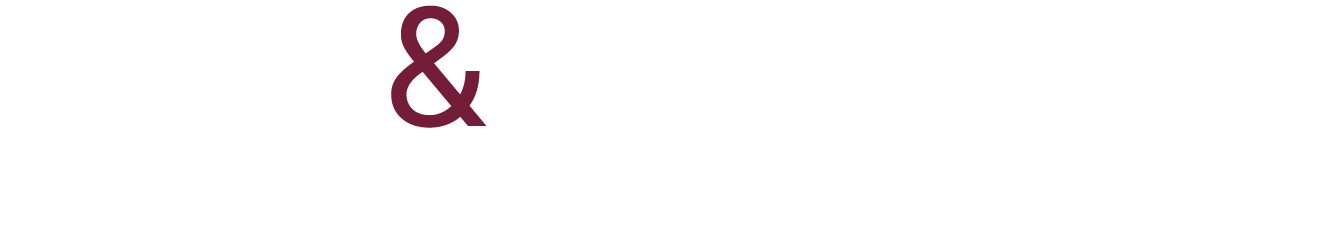 A Brief Overview of the Legal Issues Surrounding PFAS/PFOA
May 16, 2023
Mitchell J. Klein
1
A Fundamental Question
Why are we suddenly spending trillions of dollars, and diverting funds away from known problems, on something that has been around for decades, instead of waiting for the science?
2
What are these compounds?
Extremely stable molecules, very difficult to break chemical bonds
Do not breakdown and remain persistent in the environment
Bioaccumulate in animals
Over 9,000 different varieties, only a dozen being regulated so far
97% of people in the United States have some trace in their blood
Act to coat and prevent water and oxygen from entering products, in widespread use for a plethora of products
3
A Very Brief History
In use since the 1940s
The U.S.S. Forrestal disaster
3M and the Navy, incredibly successful firefighting foam
Everywhere they practice aviation fuel fire suppression, enormous amounts of the foam released into the environment
Estimate is that 66,000 water systems have been impacted
4
Federal Regulations - Remediation
So far, there are none, just lots of proposals.
Health Assessments measured in parts per TRILLION
Proposed Drinking Water Standards supposedly soon – basically for ND
Proposed to be listed under CERCLA, 60,000 comments received
Preliminary efforts under RCRA criteria mostly unsuccessful, now being proposed to be listed
What will the result be? The CERCLA Morass? EPA has already issued some guidance on Enforcement Discretion, but that doesn’t stop private parties or 113 contribution actions against landowners and well owners
5
Federal Regulations – manufacture and use
Firefighting foam specs changed to eliminate their usage ofr DOD, and destroying millions of existing gallons
But what about all the local users? And what to do until new stuff comes? ADEQ has a program locally
EPA is considering various proposals restricting manufacture and use
6
State Regulations – Remediation
State Actions

Tort Lawyers
7
State Regulation – manufacture and use
Maine and California requiring reporting on products containing them
Others considering consumer warning requirements
Some proposing bans on importation and sale – significant constitutional issues
8
The EU
Reporting
Banning
9
Clean-up Standards
None yet for the Feds, and proposed #s already under attack
States are all over the place
Arizona started aggressive, now waiting on Feds
Will the waste stream be hazardous?
10
Plaintiffs
Some States/Cities/Counties, alleging RCRA or tort or consumer protection for damages and injunctions against manufacturers and some users
Mostly private: 
Neighbors of facilities with exposure to waste in a variety of media
Consumers exposed to products
Downstream manufacturers
Biggest is class action in South Carolina, which is now seeking to add Federal Government as a defendant
11
What Do They Want?
Money. For alleged or potential health harms and clean up costs.
Injunctions. To cease production or require clean up.
12
Who Is Going To Pay?
It depends
Manfacturers and distributers of PFAS
Users – the military and product manufacturers
Disposers - knowing or unaware
If under CERCLA, Property Owners and well owners, “enforcement discretion” doesn’t apply to private plaintiffs 
Insurance companies?
You and me, after all the bankruptcies
13
Finally, Where will it be Chased?
Obviously, Military bases and airports, wherever fire fighting occurred
Old CERCLA and WQARF sites, landfills in particular
Plumes – at least there is no VI
Should now be part of any Phase1 and beyond
14
FIN
15
16
Thank you
First Last
© 2022 Snell & Wilmer L.L.P. All rights reserved. The purpose of this presentation is to provide information on current topics of general interest and nothing herein shall be construed to create, offer, or memorialize the existence of an attorney-client relationship. The content should not be considered legal advice or opinion, because it may not apply to the specific facts of a particular matter. As guidance in areas is constantly changing and evolving, you should consider checking for updated guidance, or consult with legal counsel, before making any decisions. The material in this presentation may not be reproduced, distributed, transmitted, cached or otherwise used, except with the express written consent of Snell & Wilmer.
First Last
First Last
First Last
17